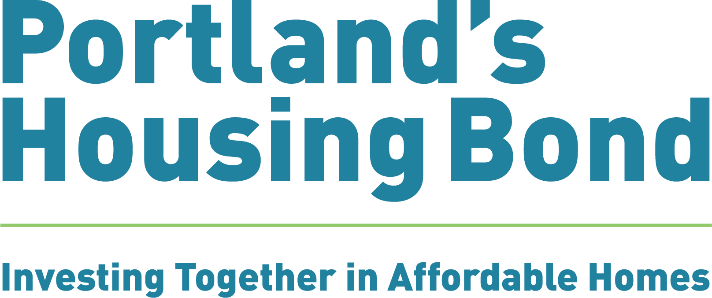 Stark Street Housing
Shannon Callahan, PHB Director
March 17, 2021
Portland's Housing Bond
Bond Goals Met!
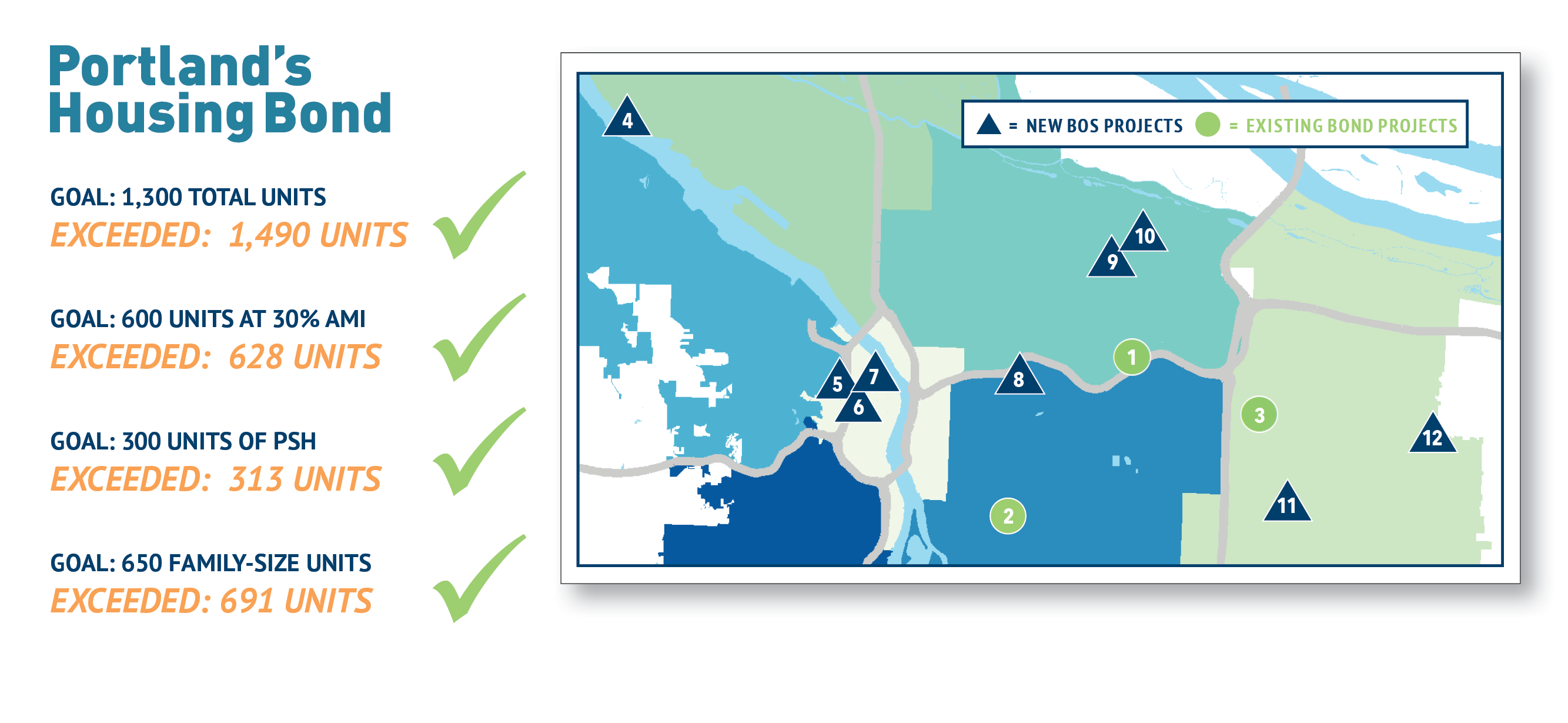 Stark Street	Housing		Portland Housing Bureau
Bond Oversight Committee Meeting | 10/03/19 | Portland's Housing Bond
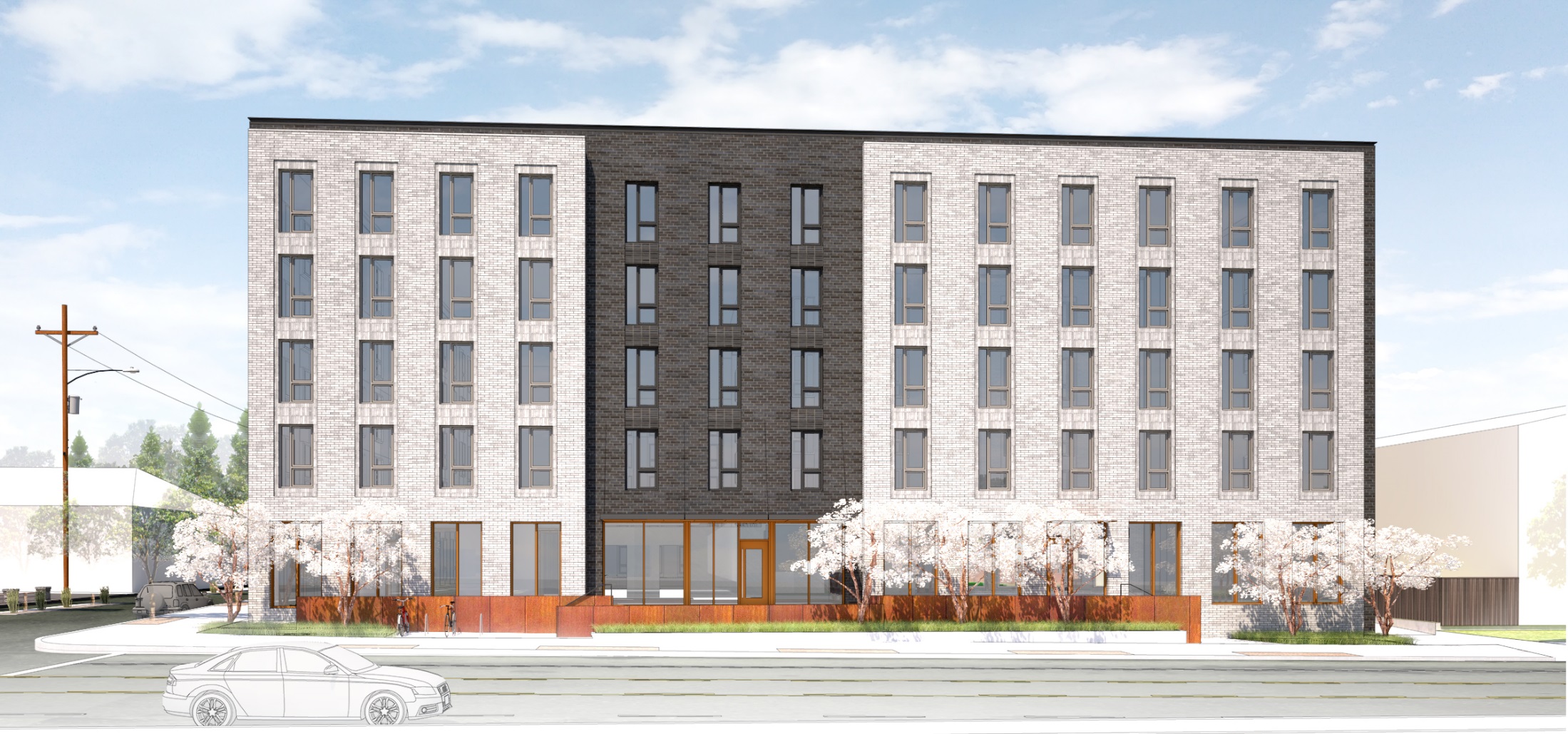 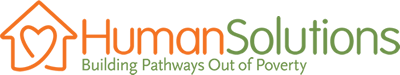 Stark Street Housing
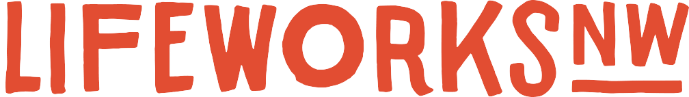 Shannon Callahan 
Director, Portland Housing Bureau
March 17, 2021
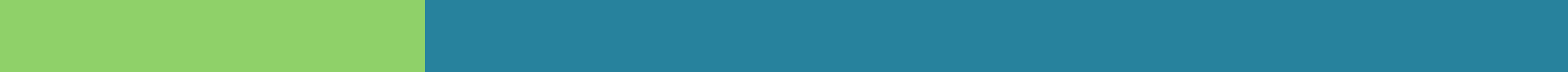 Stark Street	Housing		Portland Housing Bureau
Glenfair neighborhood; Rosewood area
Near grocery stores, services & transit, incl. MAX Blue Line
Replaces an aging, unsafe commercial structure
Targeted to low-income families and people exiting homelessness
Project Highlights
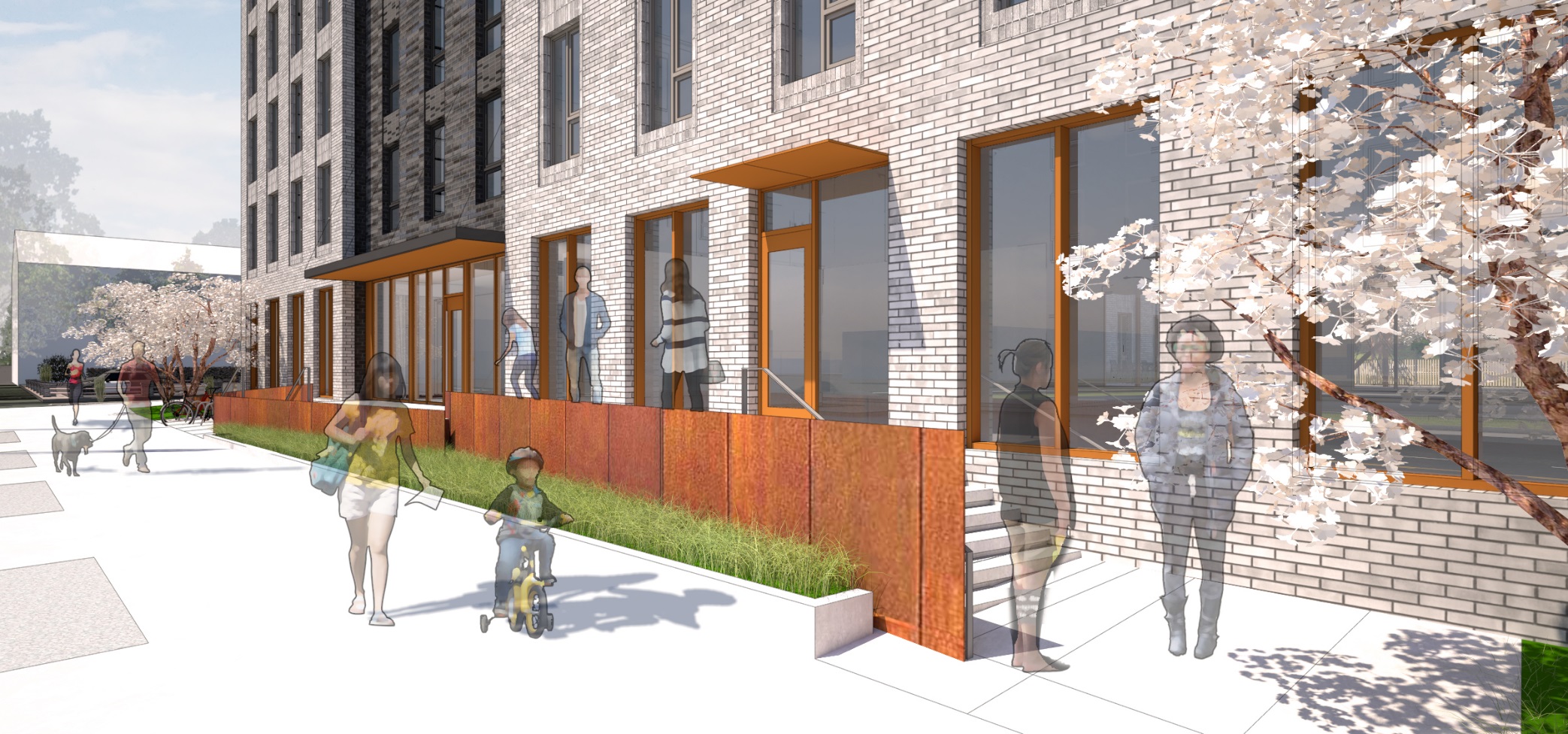 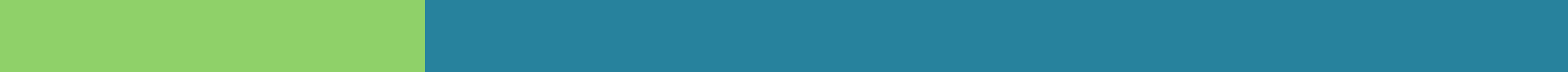 4
Stark Street	Housing		Portland Housing Bureau
Project Highlights
5-story new construction 
93 affordable units; anticipated to house 221 people 
27 parking spaces
Children’s playground
Earth Advantage Multifamily Platinum Certification
Construction: June 2021 - Nov. 2022
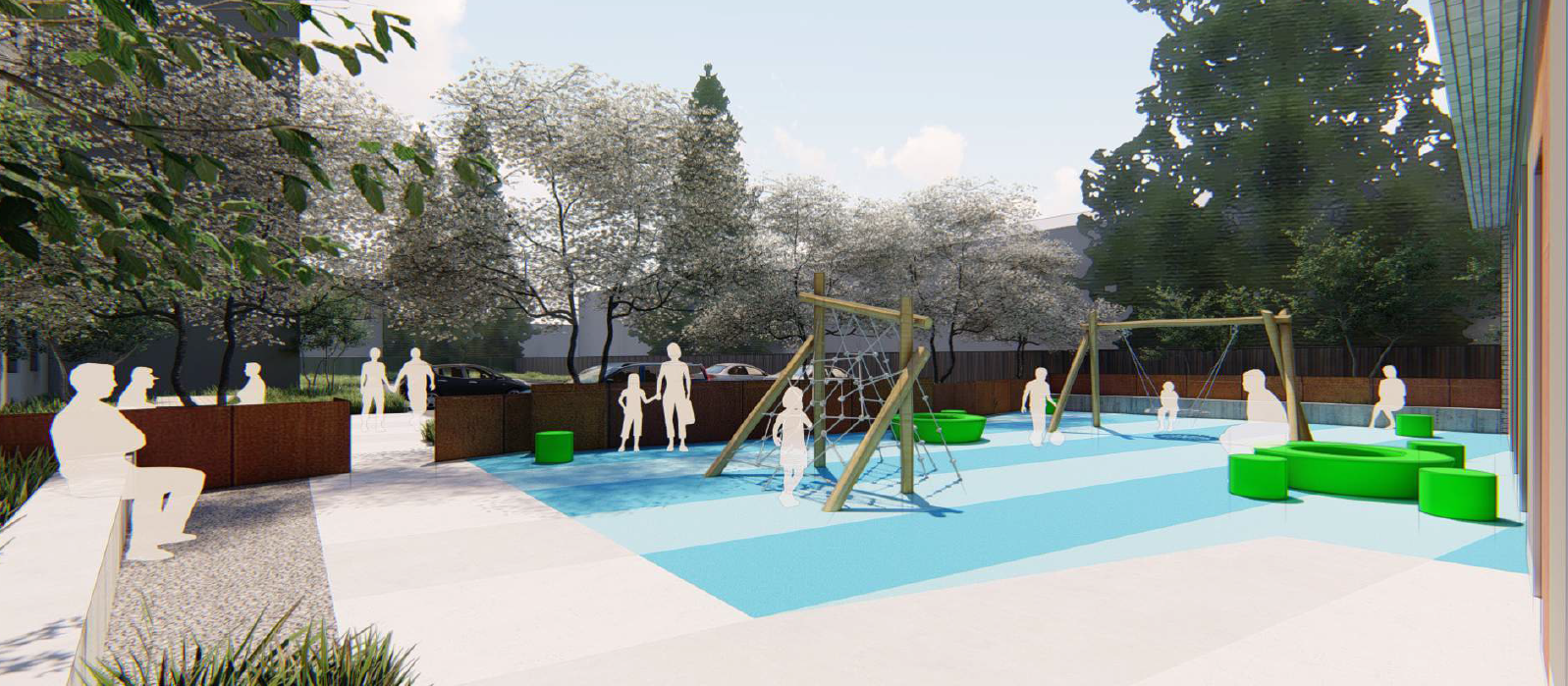 5
Stark Street	Housing		Portland Housing Bureau
93 units 
47  1-BR
33  2-BR
13  3-BR

16 units of Permanent Supportive Housing
31 units at 30% AMI (33% of all units)  
62 units at 60% AMI
Regulated affordable for 99 years
Project Details
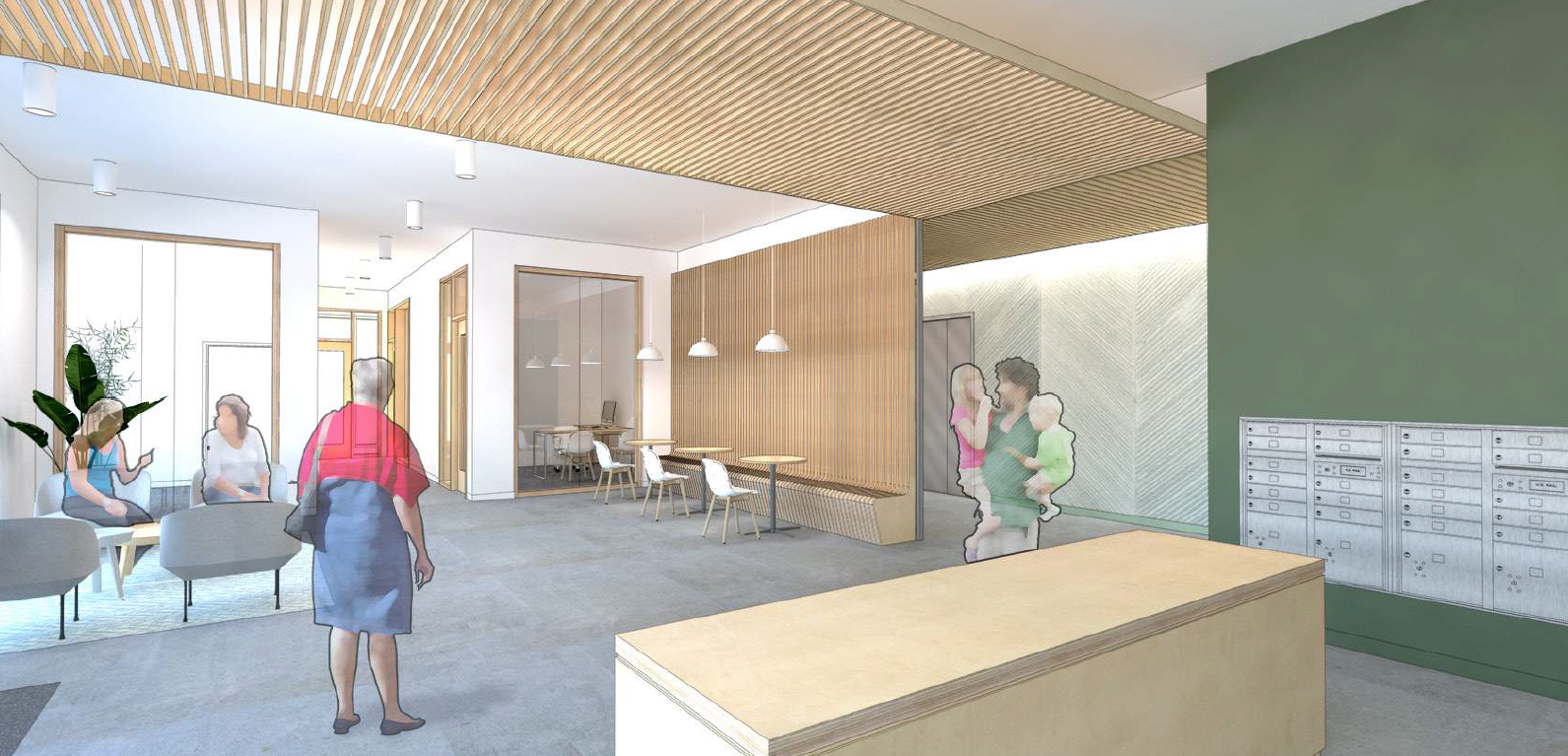 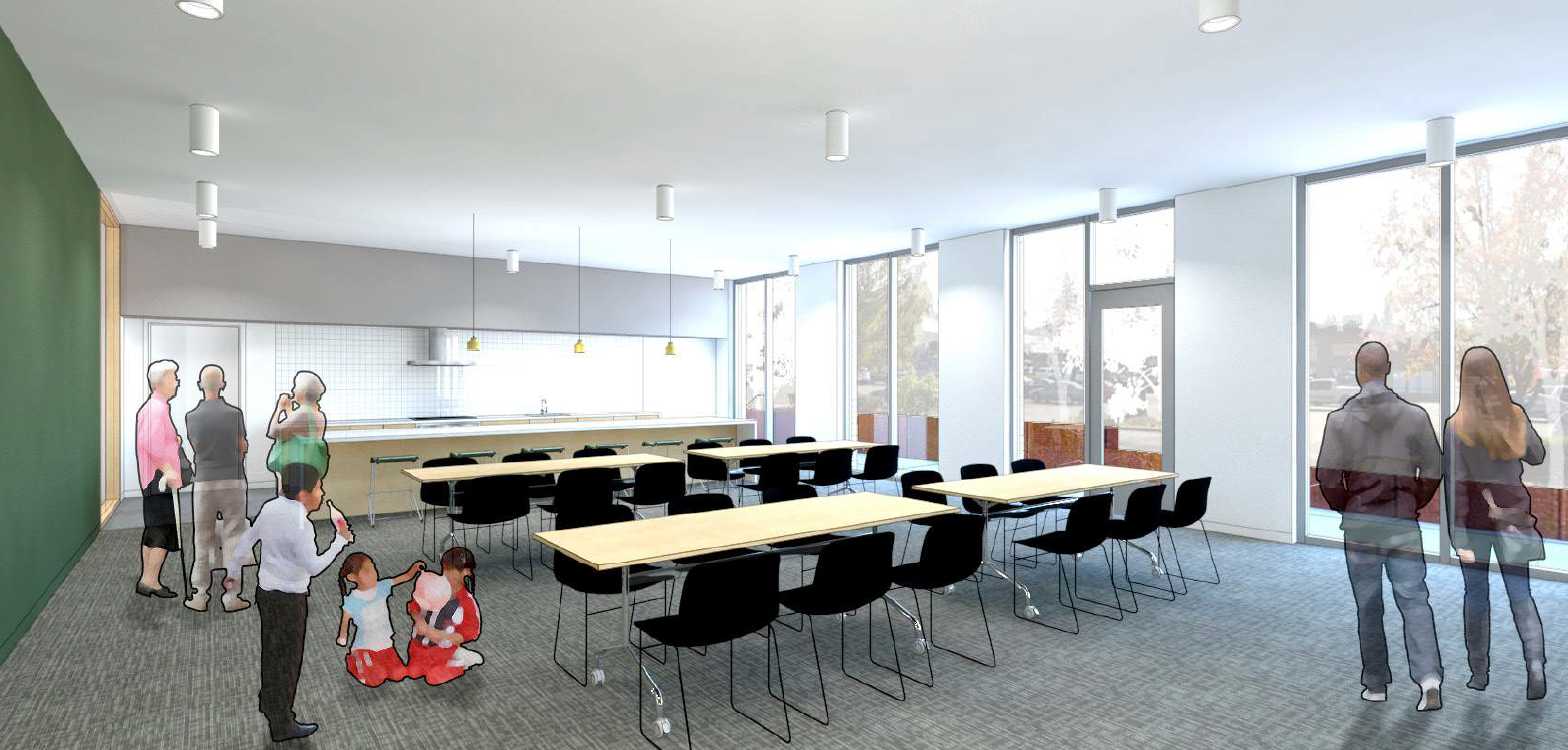 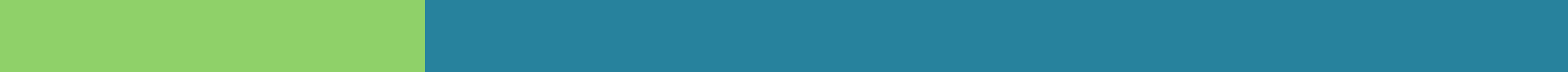 6
Stark Street	Housing		Portland Housing Bureau
[Speaker Notes: No manager’s units
Aspirational goal of EarthAdvantage Platinum; currently tracking for Gold]
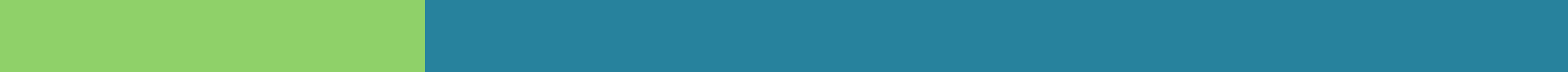 Project Services
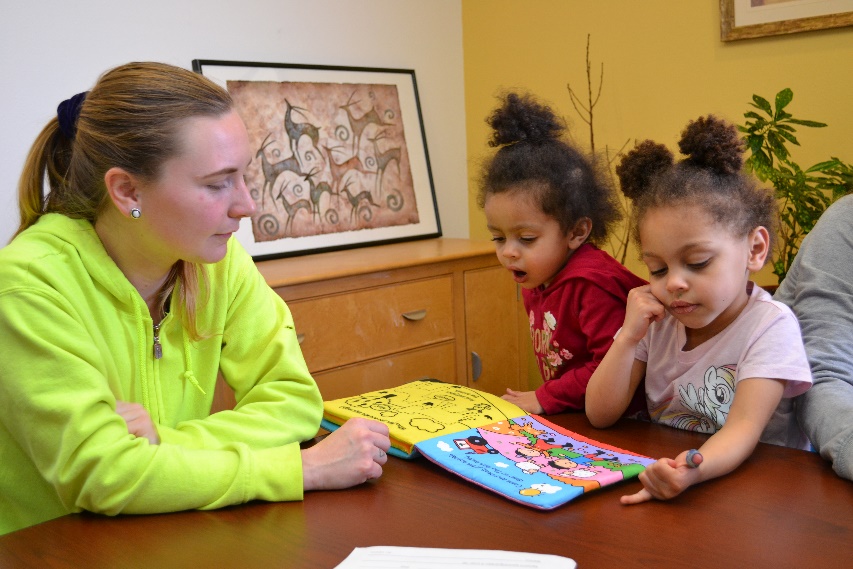 Joint Office of Homeless Services to provide $10,000/unit in operational support for 16 Permanent Supportive Housing (PSH) units
Human Solutions, Inc to provide resident services, family advocacy and assistance, and case management
Lifeworks NW to provide mental health services and health care navigation
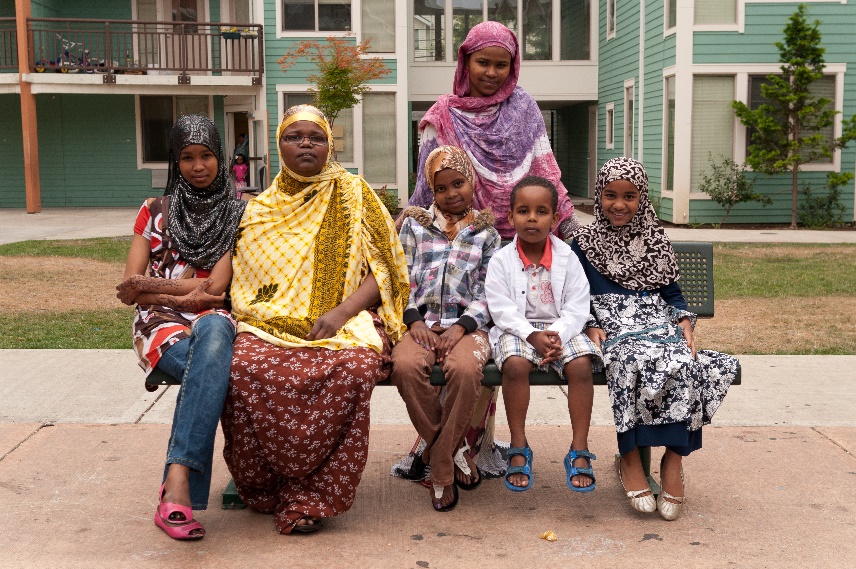 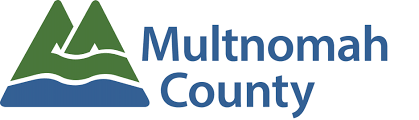 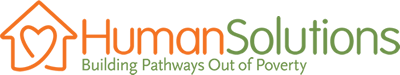 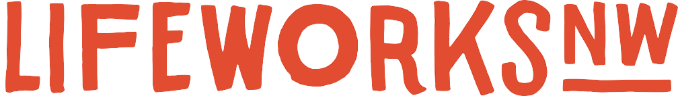 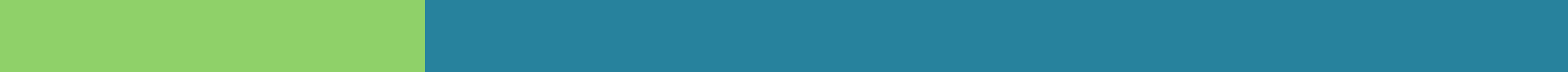 Stark Street	Housing		Portland Housing Bureau
115th and Division Portland Housing Bureau                                       4
[Speaker Notes: NARA to provide resident and PSH services:
Housing First model with case management and peer support, focused on housing stability and retention
Services related to mental health, income support, wellness, social connection
Access to culturally-specific and supportive programming including pow-wows, elder support groups, and after-school activities]
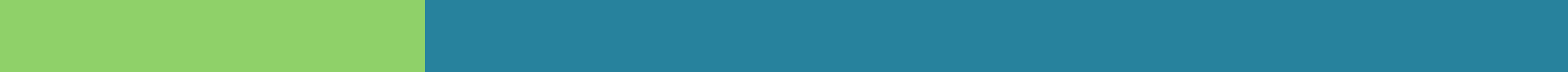 Project Funding Sources
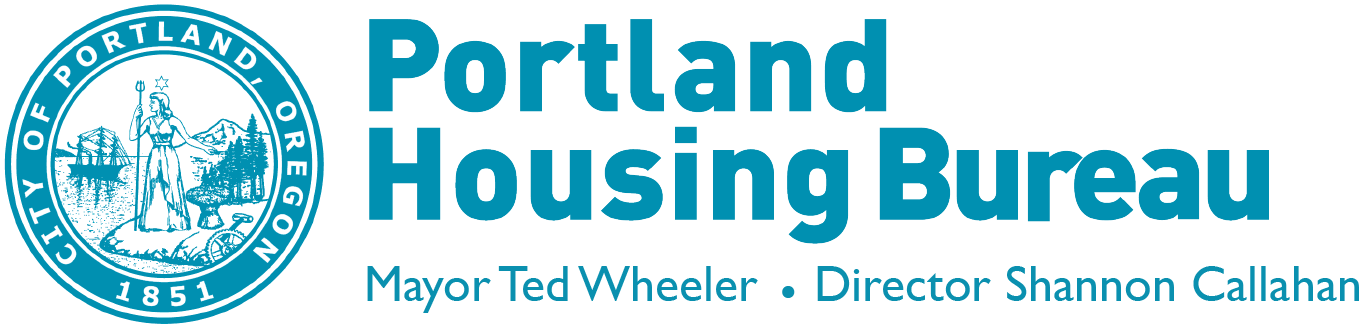 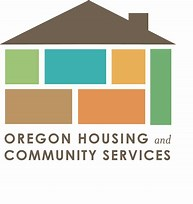 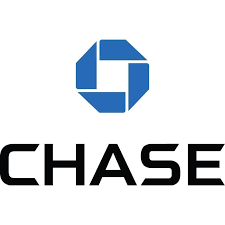 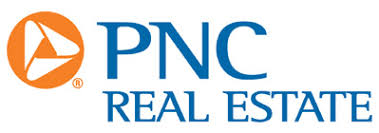 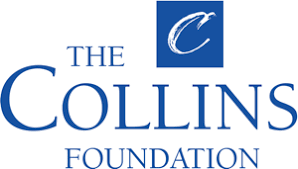 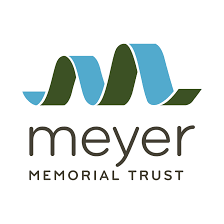 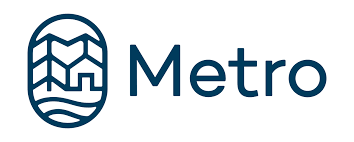 PHB funds leveraged approximately $24 million of other funding
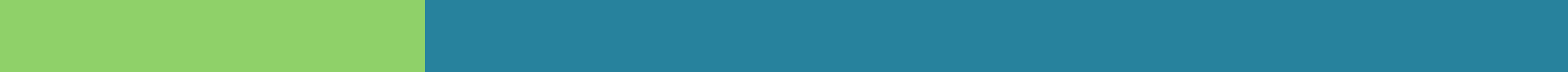 Stark Street	Housing		Portland Housing Bureau
115th and Division Portland Housing Bureau                                       4
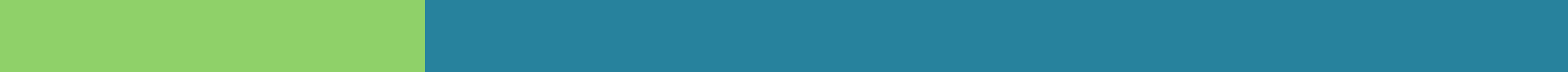 Summary
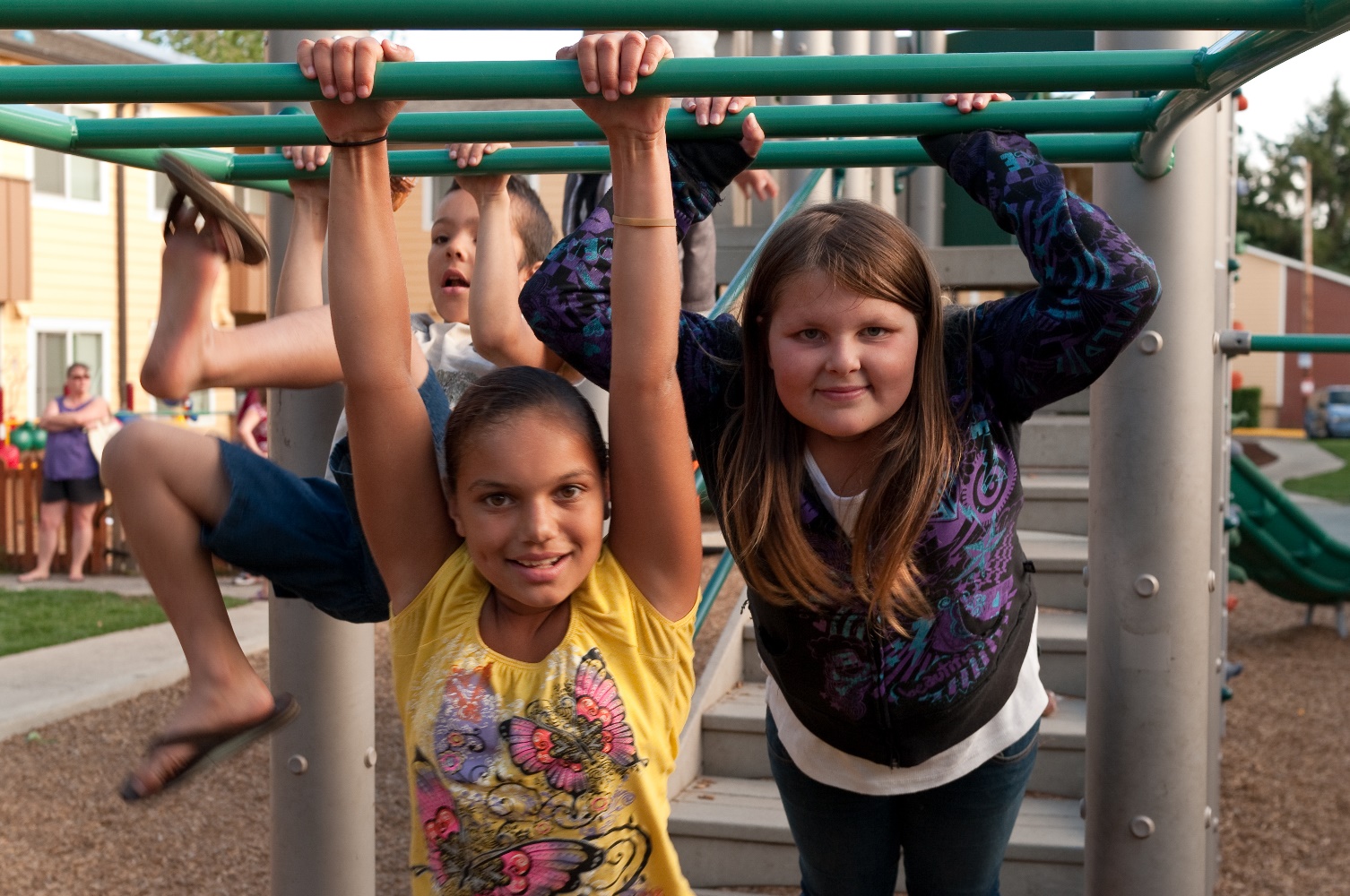 Authorize: 
Funding in an amount not to exceed $14,926,500 
Director of PHB to execute all documentation needed for this project
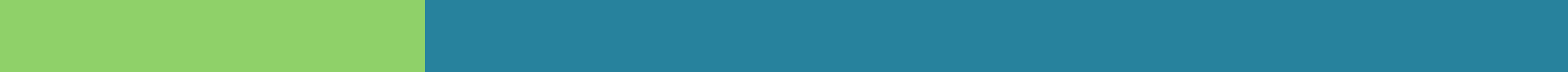 9
9
Stark Street	Housing		Portland Housing Bureau
Division Street Apartments 04/22/2020 Portland Housing Bureau                       5
[Speaker Notes: Ordinance(s) ask for BOS funding for new construction + conveyance of the land via DDA]